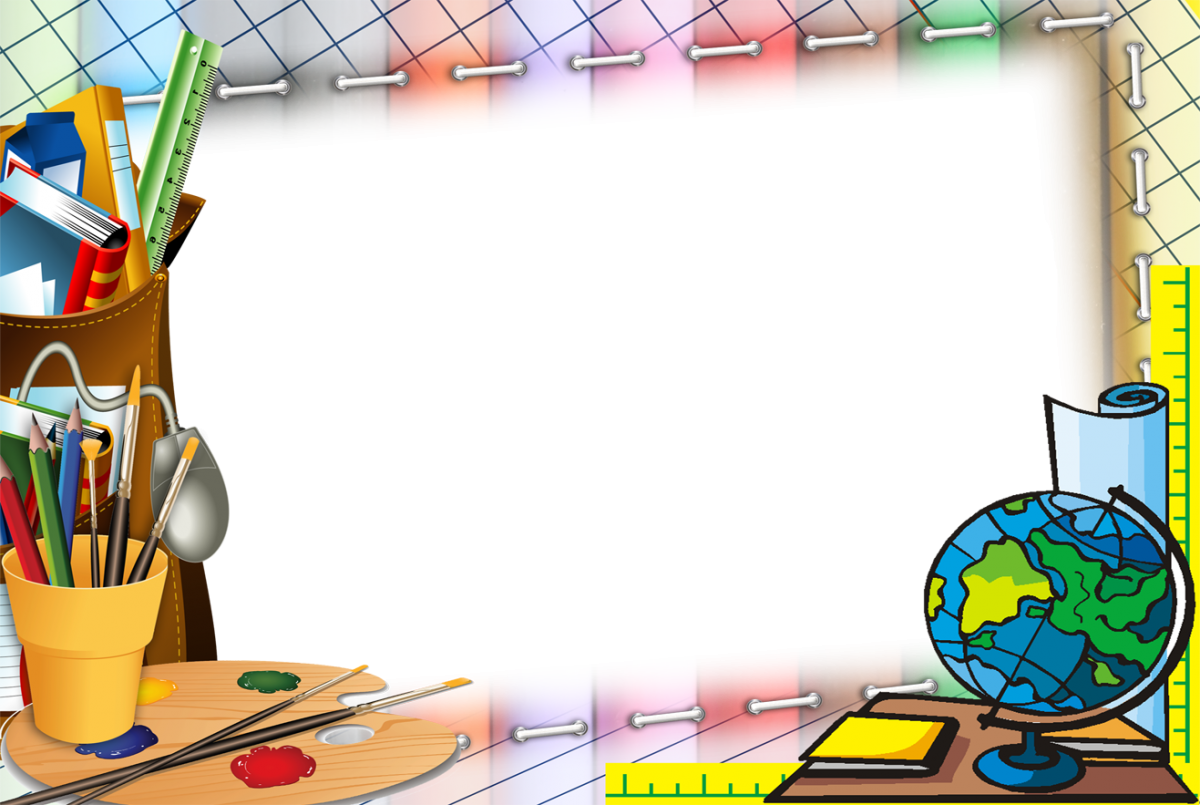 Тренажер по теме
 «Табличные случаи
 вычитания 
с переходом 
через разряд»
Автор : Сергеева Н.В.
МБОУ НОШ №3 с. Троицкое
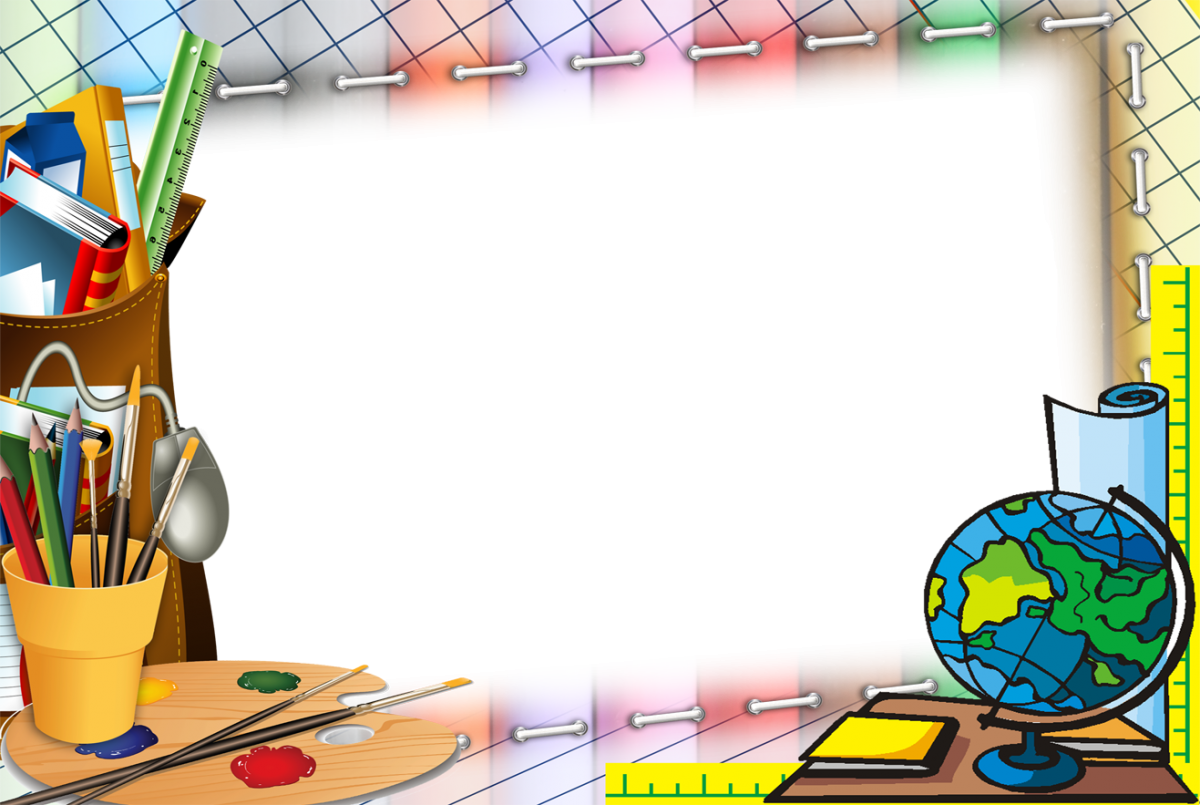 Ребята!
Проверьте свои знания таблицы вычитания 
с переходом через разряд. 
Посчитайте и нажмите на число снизу. 
Если число будет в             , значит
 вы решили верно.
Будьте  внимательны!
Удачи!
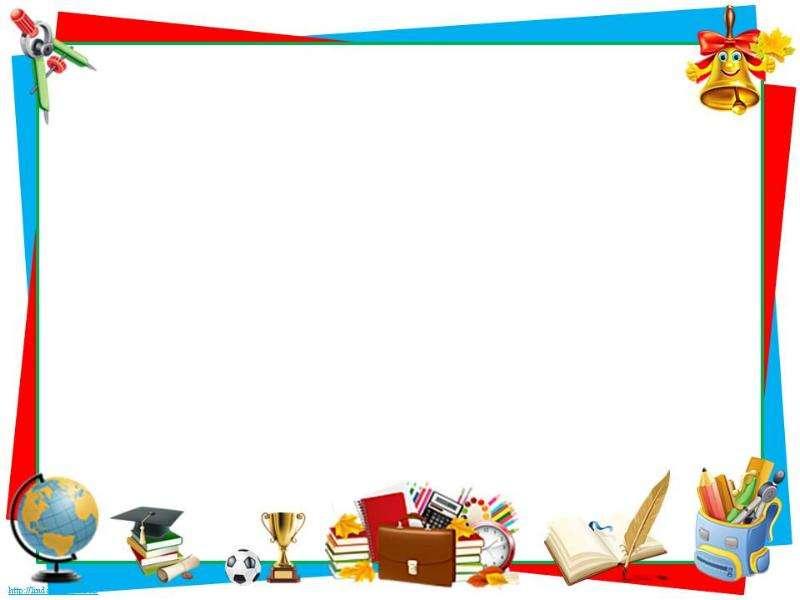 Выбери правильный ответ
11-8
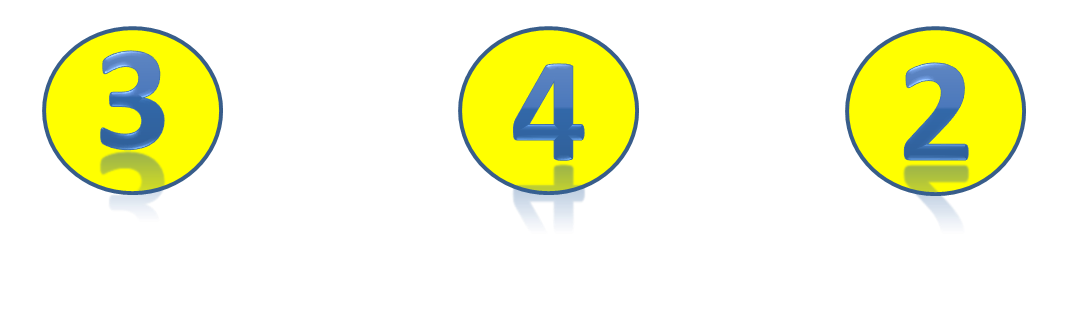 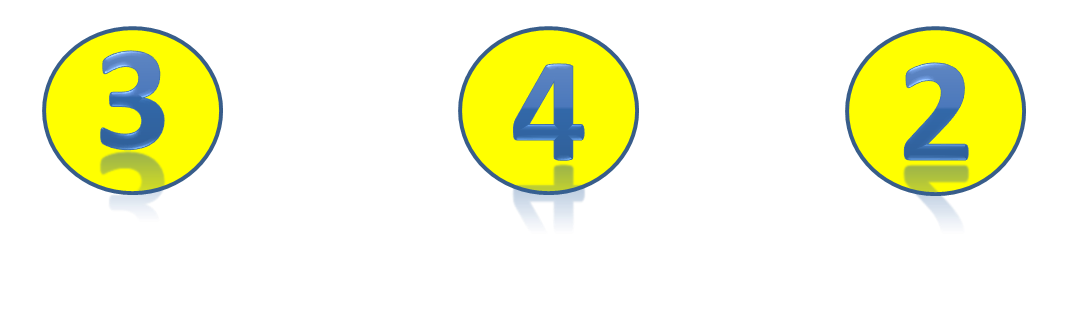 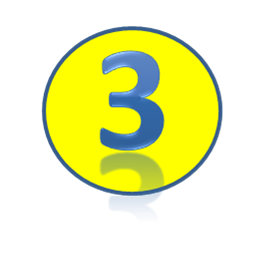 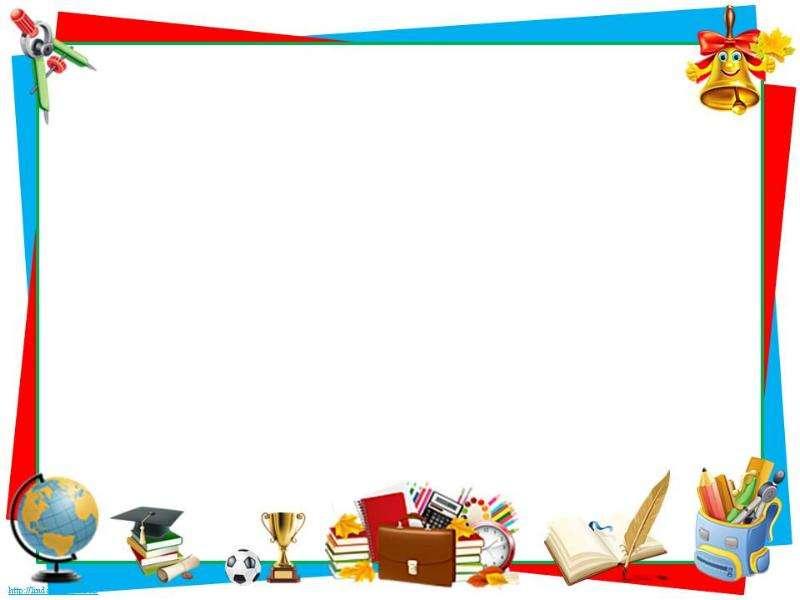 Выбери правильный ответ
12-7
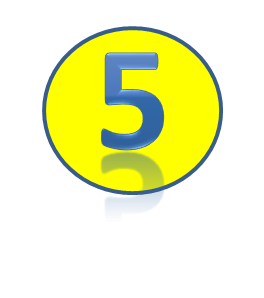 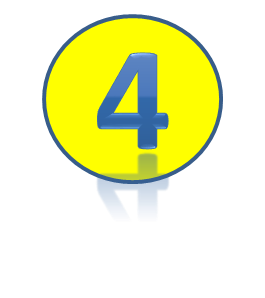 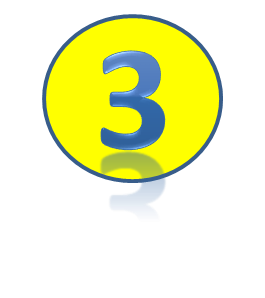 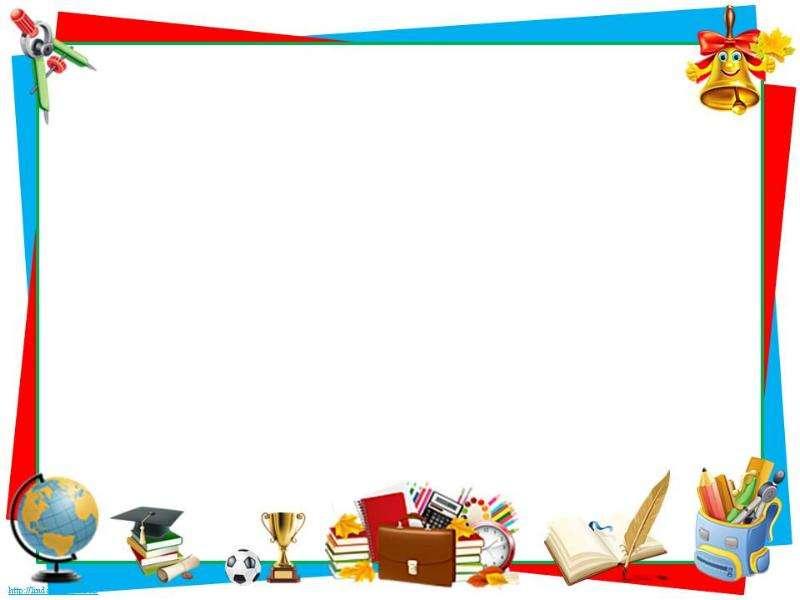 Выбери правильный ответ
15-9
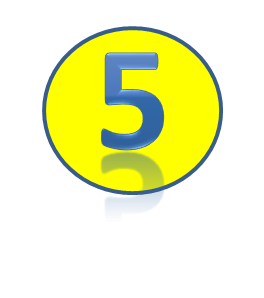 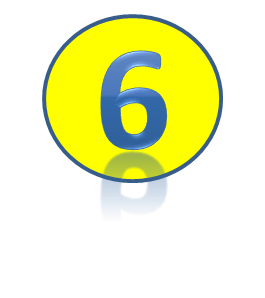 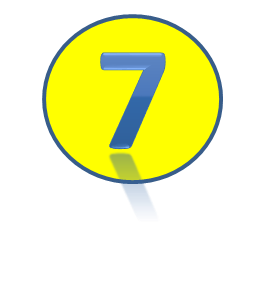 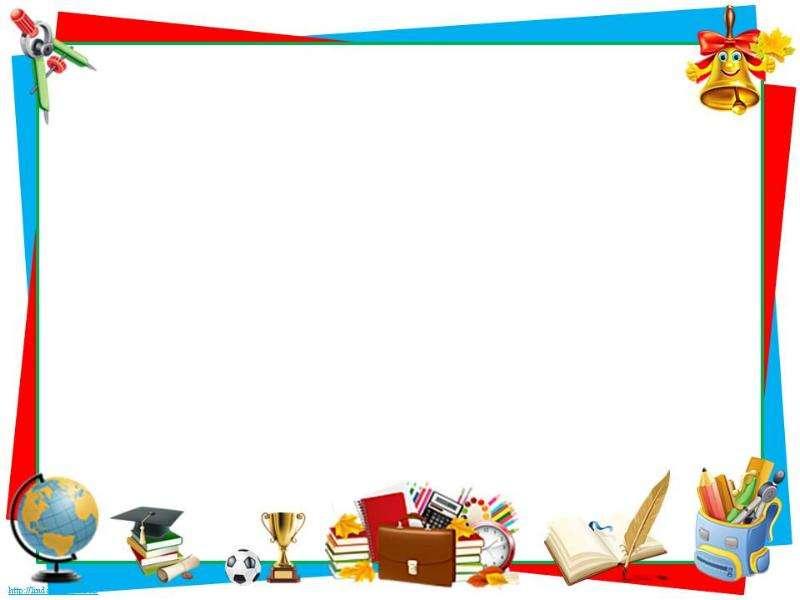 Выбери правильный ответ
11-2
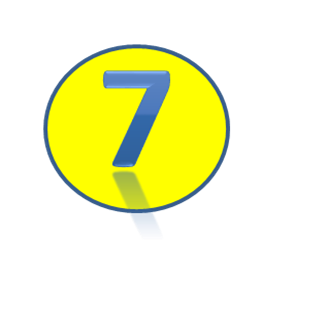 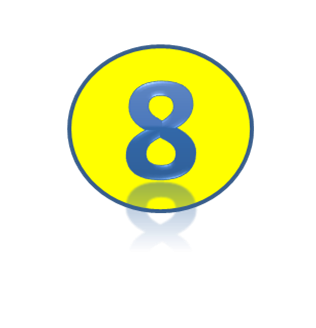 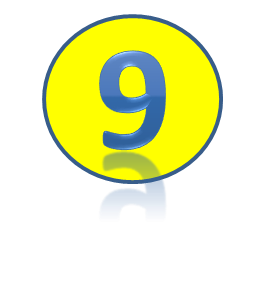 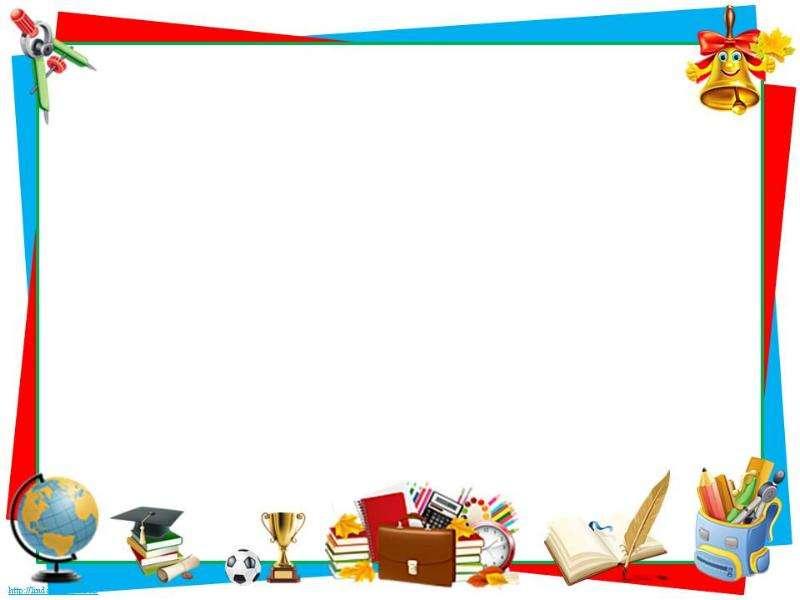 Выбери правильный ответ
15-8
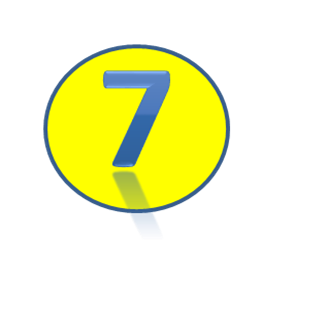 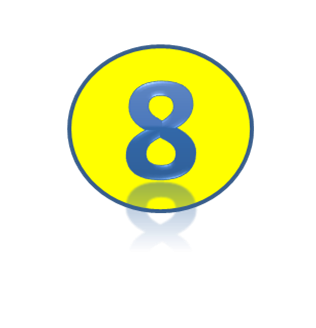 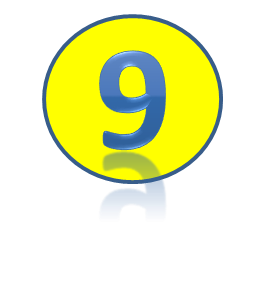 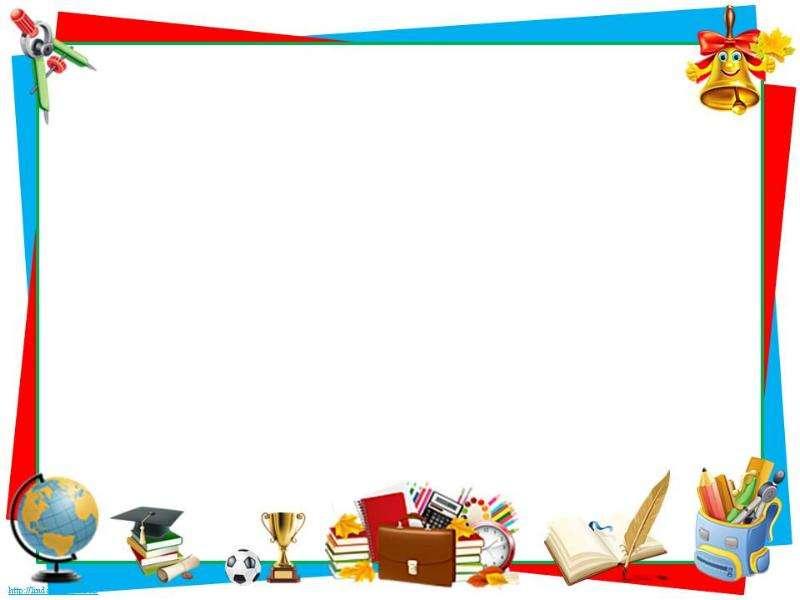 Выбери правильный ответ
13-8
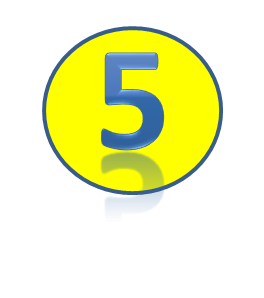 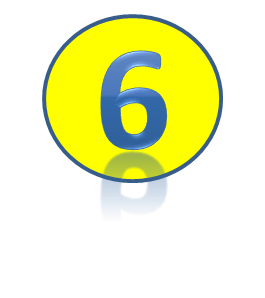 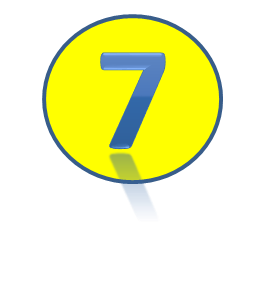 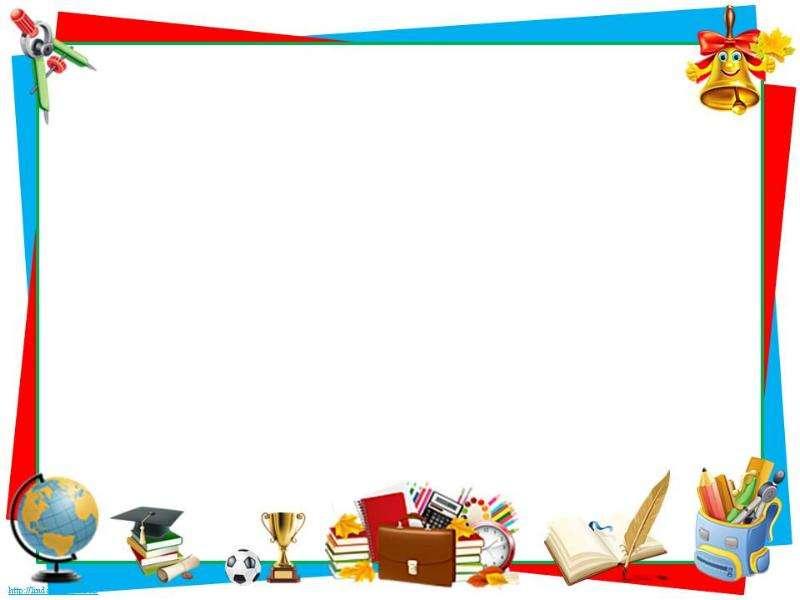 Выбери правильный ответ
12-3
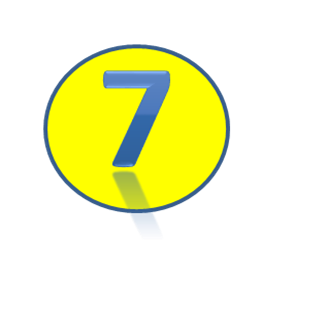 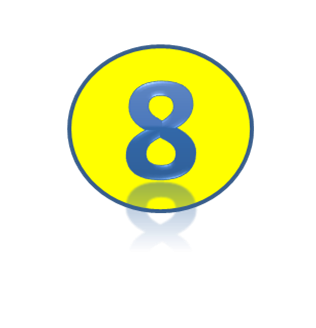 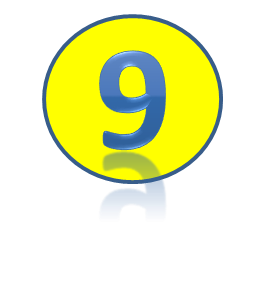 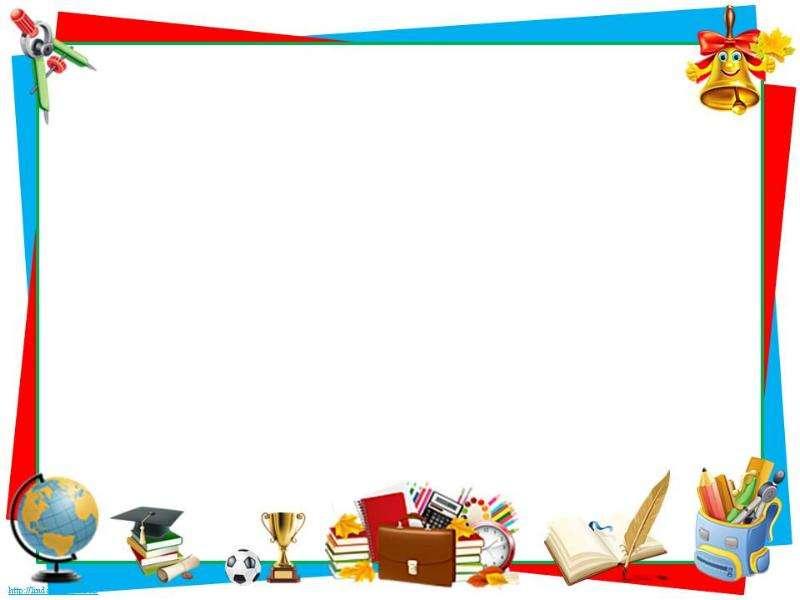 Выбери правильный ответ
18-9
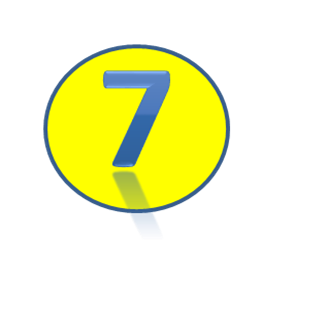 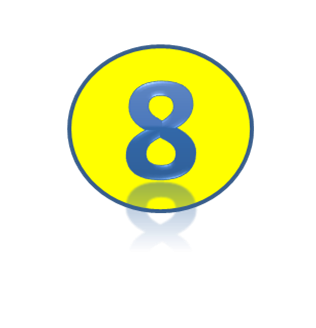 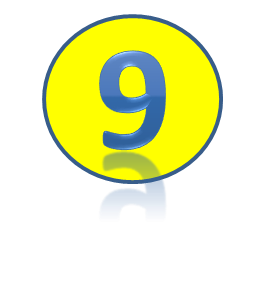 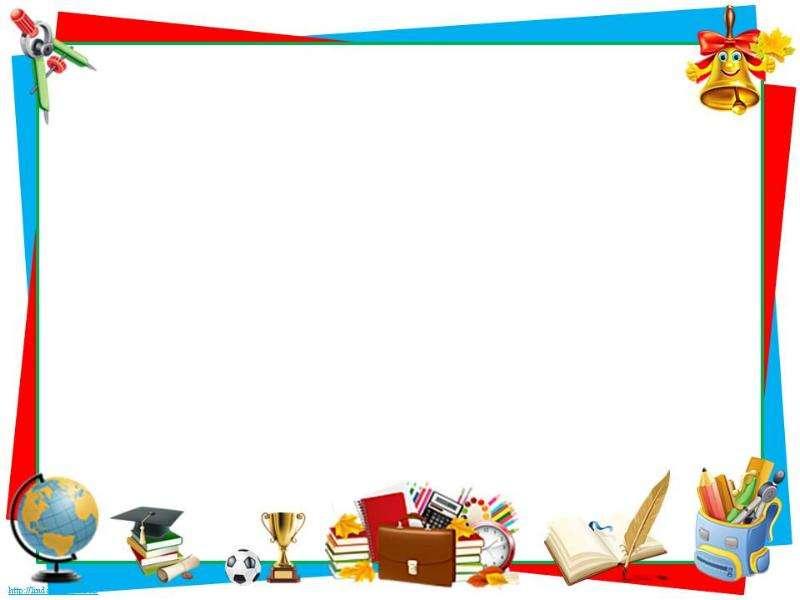 Выбери правильный ответ
12-8
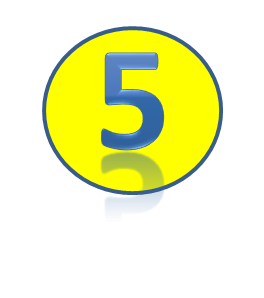 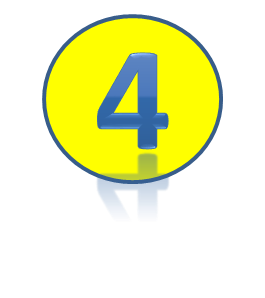 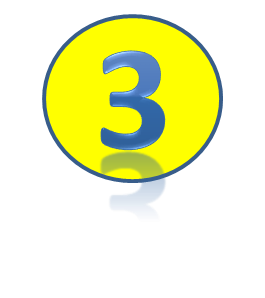 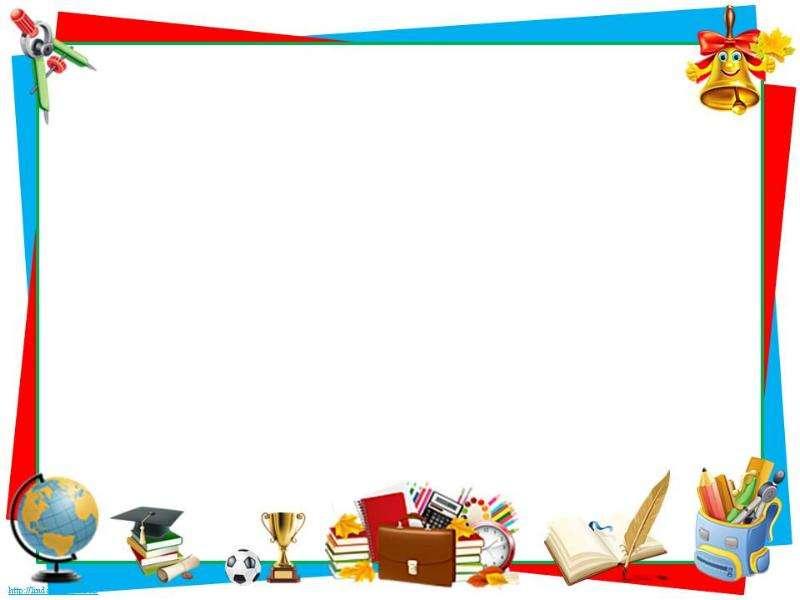 Выбери правильный ответ
16-7
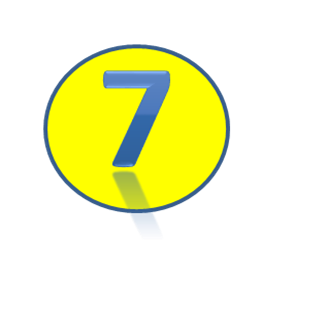 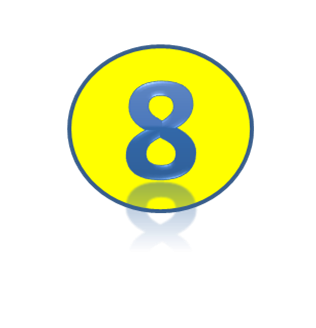 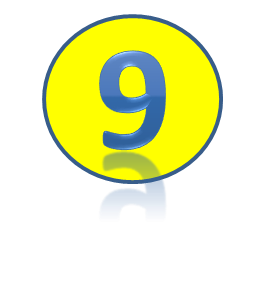 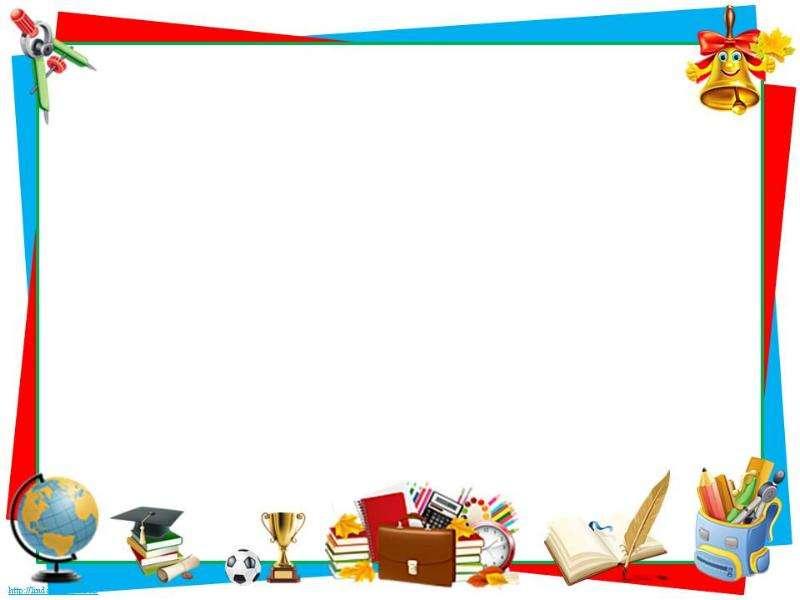 Выбери правильный ответ
14-5
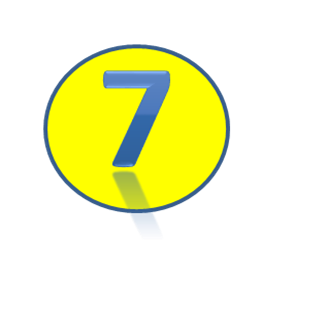 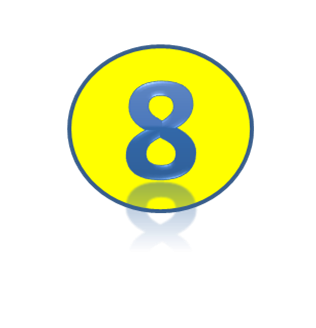 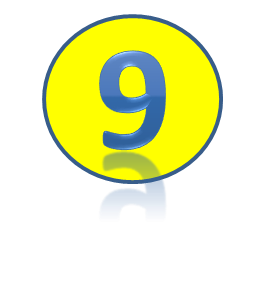 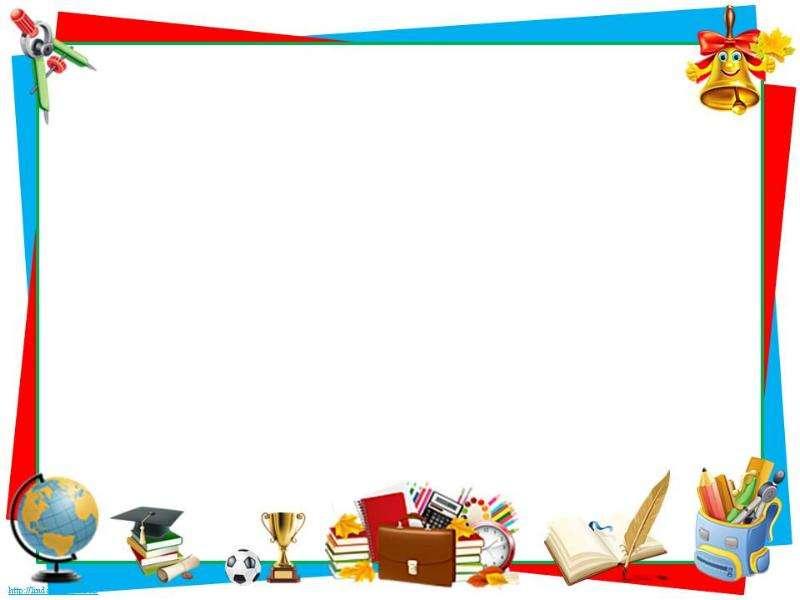 Выбери правильный ответ
13-7
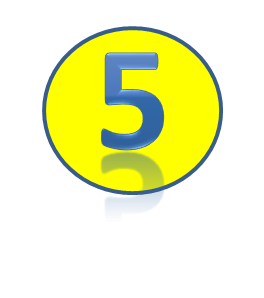 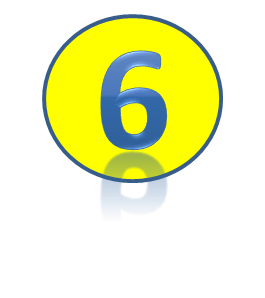 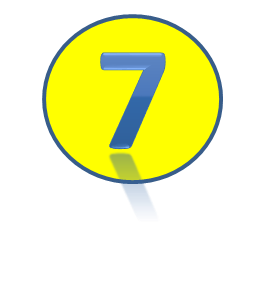 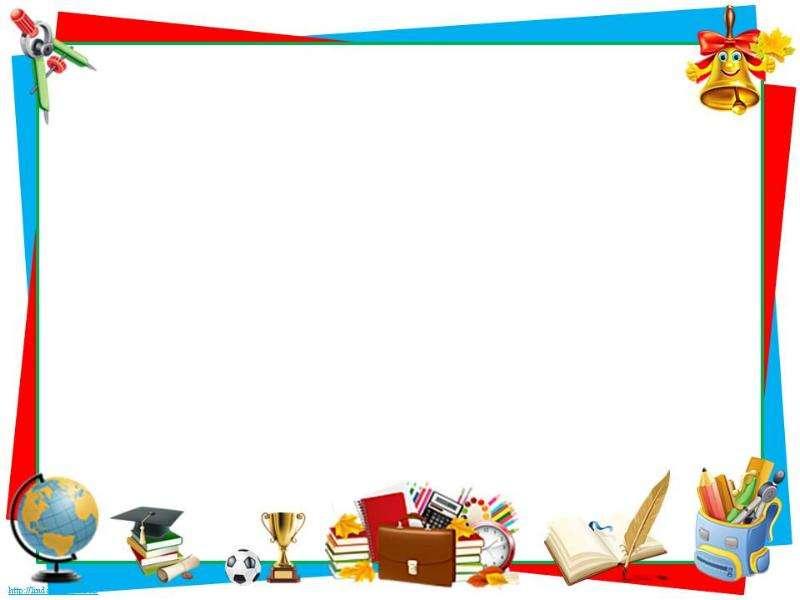 Выбери правильный ответ
12-6
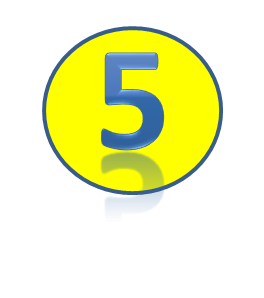 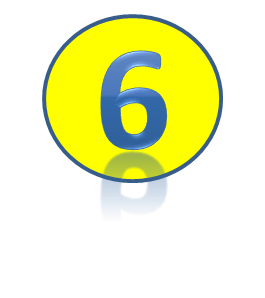 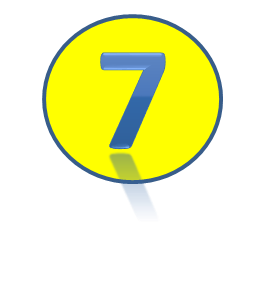 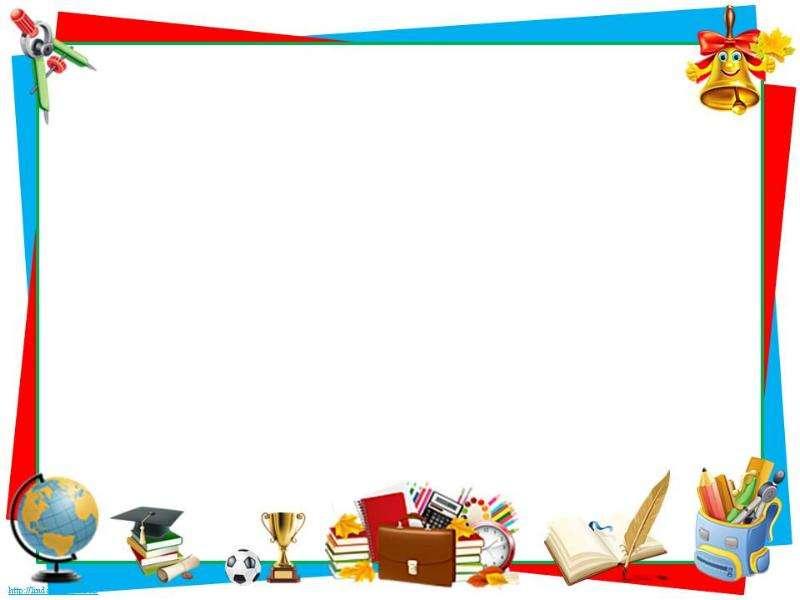 Выбери правильный ответ
13-4
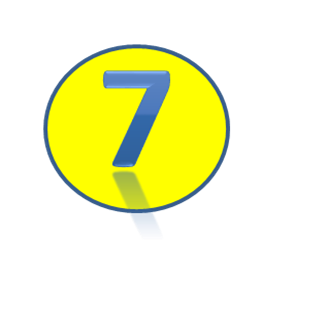 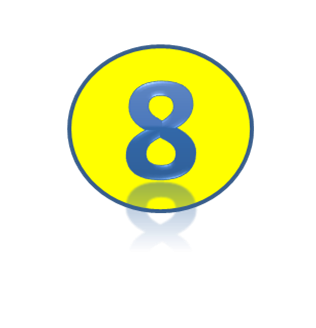 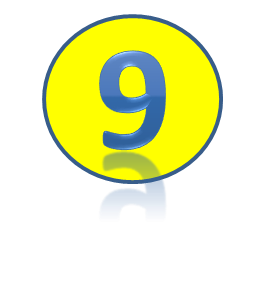 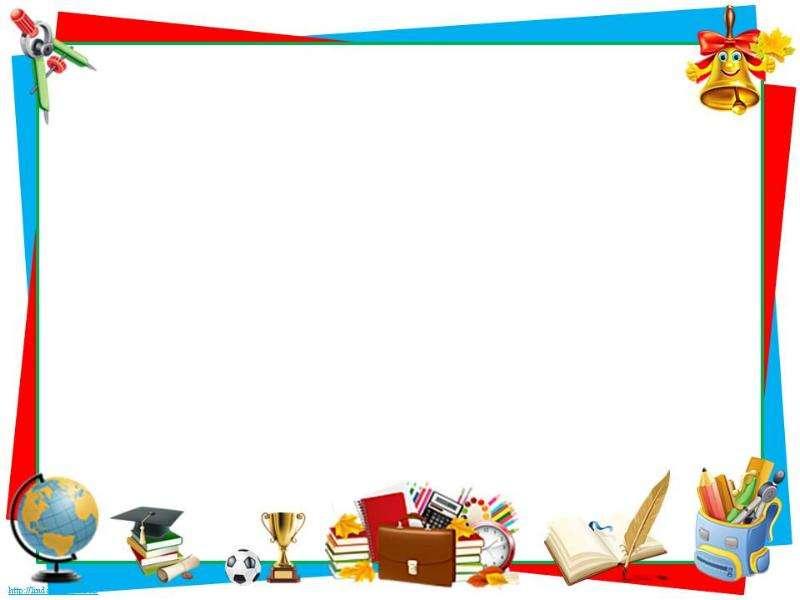 Выбери правильный ответ
14-7
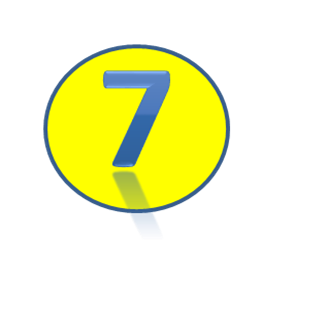 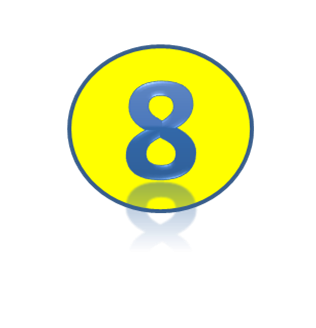 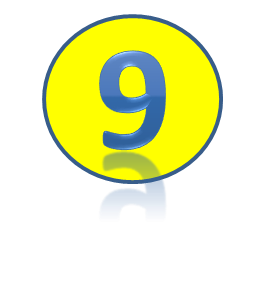 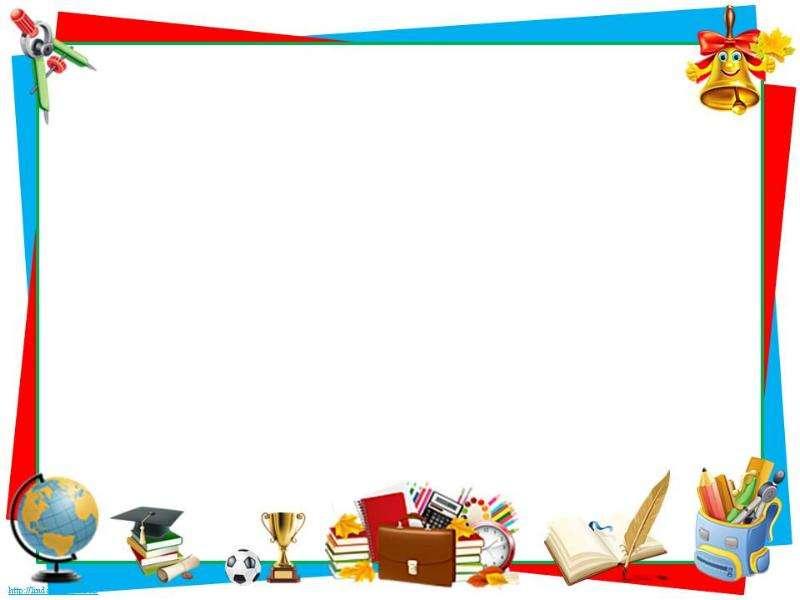 Выбери правильный ответ
11-6
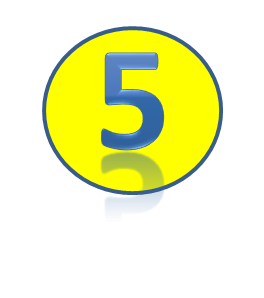 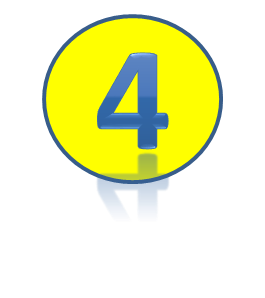 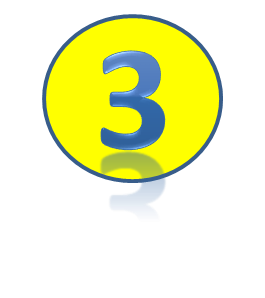 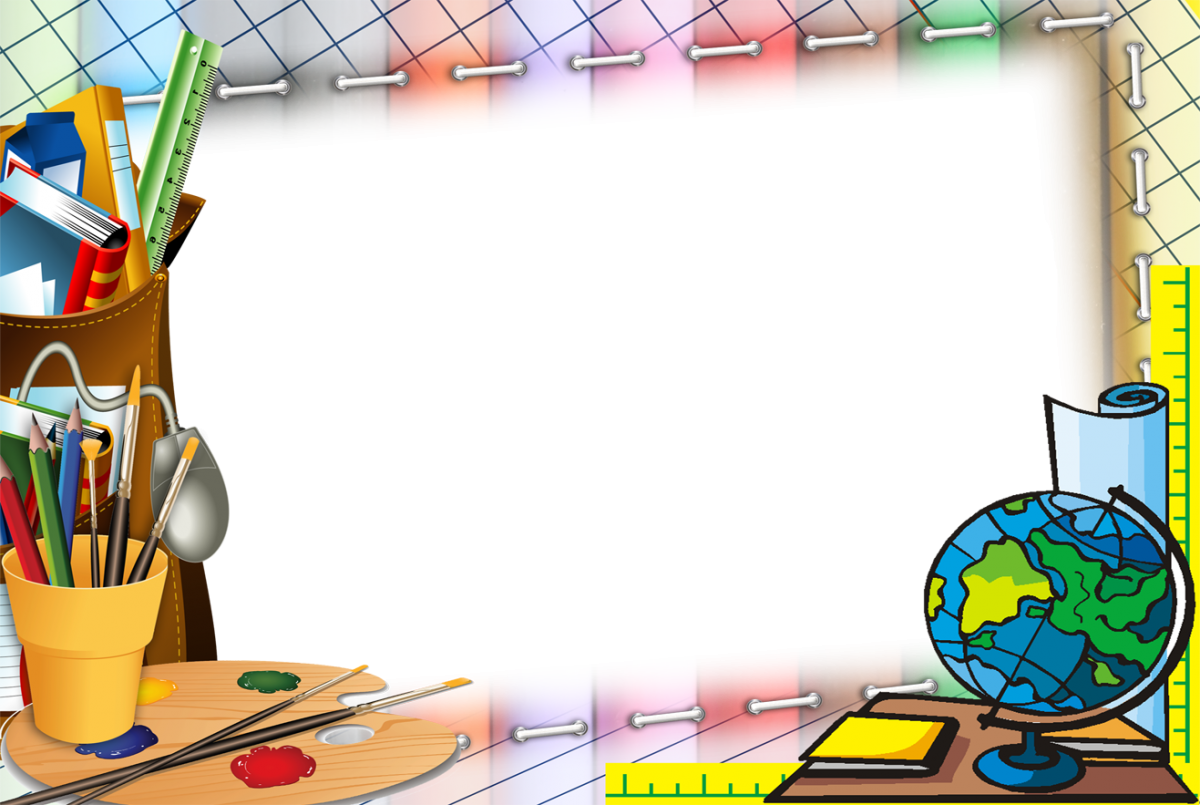 Молодцы!